Результати вибіркової перевірки кафедр на відповідність критеріям самоаналізу
Зміст та чисельні значення основних критеріїв:
Комплексний моніторинг якості підготовки фахівців
Значення індексу якості підготовки фахівців
Динаміка поточного місця студентів кафедри (Mпот) по відношенню до попереднього (Mпoп) за результатами ректорського контролю (Mпот)/(Mпoп)<=1
Наявність наукової школи кафедри і її відповідність ОП
Відсутні 2 доктори наук за ОП
Не виконується наукова складова НПП
Зав. кафедрою – доктор наук
Відсутня аспірантура
Результати 3-х останніх турів ректорського контролю
Відсутні результати самоаналізу
ФІОТ
ІАТ
20-й моніторинг
Щоквартальний моніторинг контенту сайтів кафедр згідно наказу № 1-278 від 10.10.2014
Дані 20-го моніторингу - https://webometr.kpi.ua/content-20
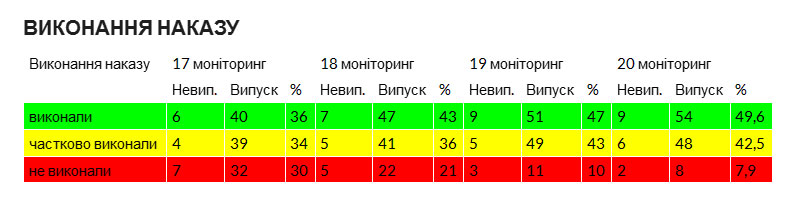 Кафедри, які не виконали наказ № 1-278 від 10.10.2014
Випускові
103 ФПМ, кафедра прикладної математики  
103 ФММ, кафедра промислового маркетингу 
103 ФБМІ, кафедра трансляційної медичної біоінженерії 
103 ФТІ, кафедра математичних методів захисту інформації 
107 ФМФ, кафедра математичного аналізу та теорії ймовірностей  
108 РТФ, кафедра теоретичних основ радіотехніки 
109 ФМФ, кафедра математичної фізики  
109 ВПІ, кафедра графiки
Невипускові
16 ХТФ, кафедра загальної та неорганічної хімії 
17 ФМФ, кафедра загальної та теоретичної фізики
Отримати дані кафедри - https://webometr.kpi.ua/monitoring
Приклад інформації по кафедрі:
Подати дані - https://webometr.kpi.ua/report
Перелік обов'язкових інформаційних блоків для випускаючих кафедр: 
1/2. Інформація про кафедру українською та англійською мовами
3. Положення про структурний підрозділ 
4. Матеріально-технічне забезпечення кафедри 
5/6. Викладачі кафедри (посилання на персоналізовані сторінки НПП в проекті https://intellect.kpi.ua/)  
7. Вступ на 1 курс. Інформація для вступників поточного (або наступного року для вересневого і грудневого моніторингу) українською мовою 
8. Вступ на 1 курс (en). Інформація для вступників англійською мовою (наявність інформації і банеру Центру міжнародної освіти) 
9/10. Вступ на 5 курс. Інформація для вступників в магістратуру українською мовою 
11. Освітні програми 
12. Навчальний план 
13. Навчальна робота зі студентами. Організація навчальної роботи НПП зі студентами через веб-сайт кафедри 
14. Результати проведеної практики попереднього і поточного років 
15. Перелік тем дипломних робіт попереднього і поточного років 
16. Дисертації магістрів попереднього і поточного років 
17/18. Інформація про працевлаштування випускників та студентів
19. Інформація про науку/наукові школи кафедри українською мовою 
20. Наука/наукові школи кафедри англійською мовою 
21. Публікації викладачів кафедри не старші 5-ти років 
22. Регулярні наукові заходи на кафедрі: конференції, гуртки, семінари, читання та інше
 23. Наукова робота зі студентами. Організація наукової роботи НПП зі студентами через веб-сайт кафедри 
24/25. Зарубіжне партнерство кафедри українською мовою 
26/27. Новини кафедри українською мовою не старші 3-х місяців (якщо усі повідомлення рубрики старші трьох місяців від дня проведення моніторингу, розділ вважається архівом і не включається в таблицю) 
28. Працездатне RSS із списком новин не старших 3-х місяців